Express yourself, we Must Be Fluent
Monthly Title One Meeting
12/13/2022
[Speaker Notes: Are your classroom colors different than what you see in this template? That’s OK! Click on Design -> Variants (the down arrow) -> Pick the color scheme that works for you!

Feel free to change any “You will…” and “I will…” statements to ensure they align with your classroom procedures and rules!]
Agenda
“Express Yourself, We Must Be Fluent”
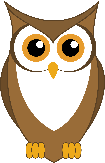 Welcome						                          DeShonna Robinson, PLC Coach   Title One Purpose of Express Yourself, We Must Be Fluent                                      Jefferson, Literacy Laurette 
Inspirational Moment                                                                                   Video Kid President
3-5th Writing Assessment				                         Faulkner. ILT ELA Lead
Math Fluency 					                         Guy, Fifth Grade Math
Are We Ready for TnReady
Upcoming Community Engagement                         Mr. McPherson
Welcome
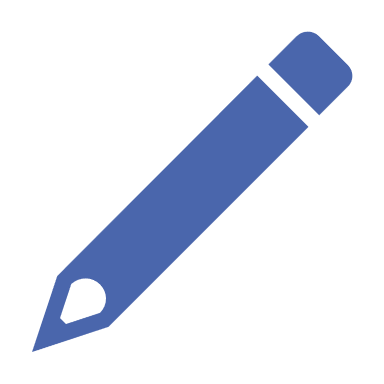 We  care about our Whitney Scholars 
We are committed to Academic Achievement
We only want the best from your child.
We are dedicated to our students.
We strive for Nothing but the best!!!!!
We welcome you with open arms.
Motivation
Purpose
MS Jefferson our Literacy Laurette will discuss the purpose of her position and the purpose of the meeting.
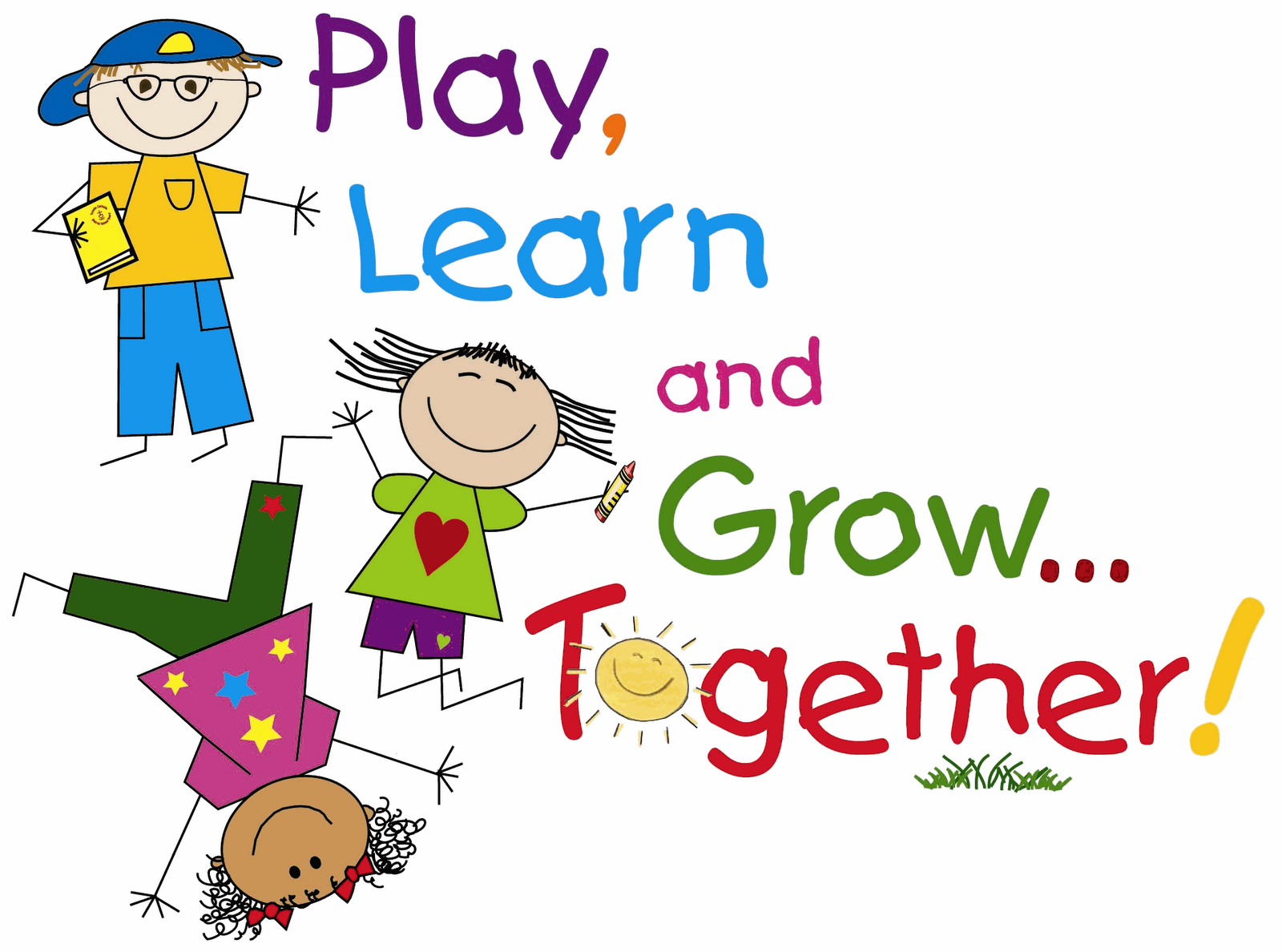 This Photo by Unknown Author is licensed under CC BY-NC
Foundational Skills
By Spring 2023, WES will increase student readiness by 5 points for 3GC in grades K-2
Express yourself
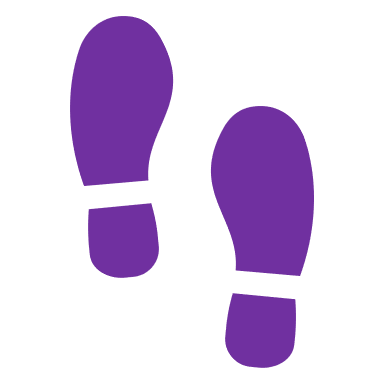 Data
By Spring 2023, WES will increase student performance OTM from 10.8 %(SY22) to 15.8 %(SY23) in reading/ Language Arts.
We Must Be Fluent
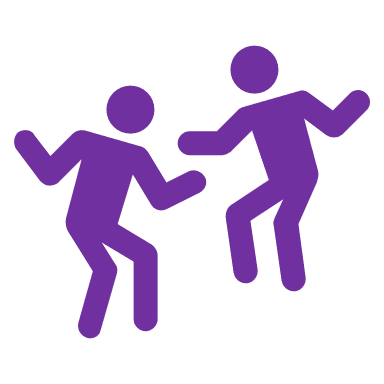 Data
By Spring 2023, WES will increase OTM from 3.9 %(SY22) to 10.0%(SY23) in grades 3-5 with Math.
Are You Ready For Tn Ready?
Testing window is April 17- May 2, 2023
Any questions and Concerns
Please feel free to contact 
DeShonna Robinson, PLC coach 
By email robinsondy@scsk12.org

Any ideas and suggestions to help us improve what we do! Share with us We value your opinion.
Like us on Facebook
Sign In and Survey
https://forms.office.com/r/AHTpScR90Q
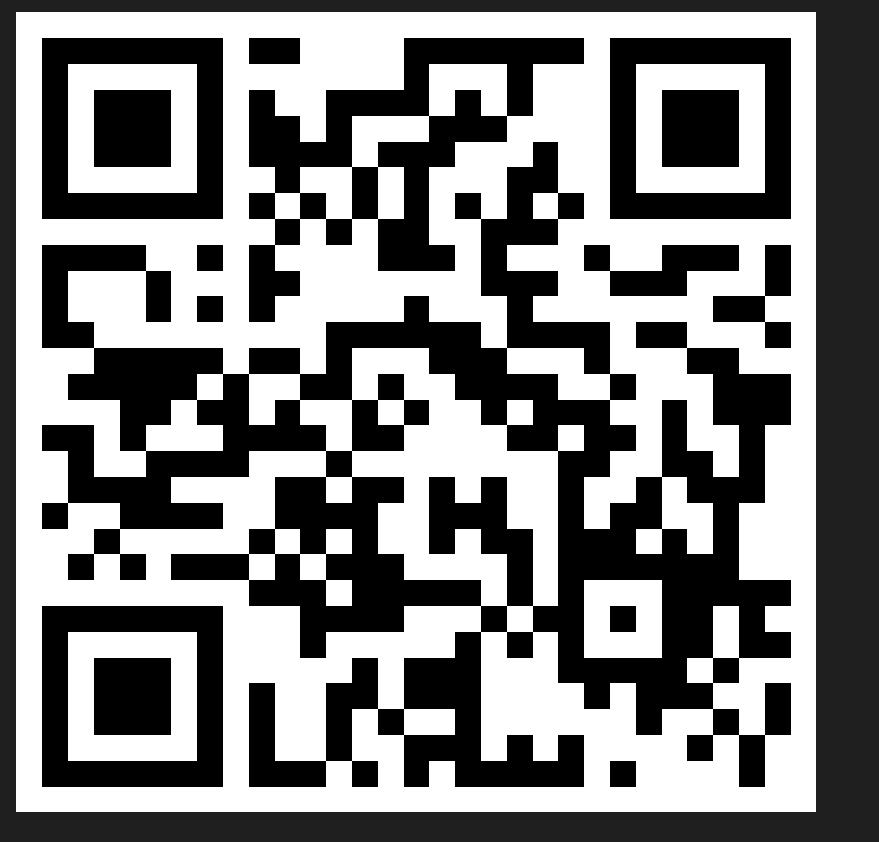